l’attuazione dei decreti conciliari
Dopo il 1563
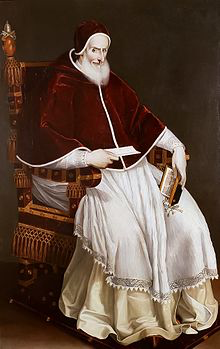 PIO V
Antonio Ghislieri nasce nel 1504 a Bosco (oggi Bosco Marengo, in provincia di Alessandria), appartenente all'epoca alla diocesi di Tortona e al ducato di Milano. 
All'età di quattordici anni entra nei domenicani di Voghera con  il nome di fra Michele. 
Nel 1519 professai voti solenni a Vigevano, poi completa la sua formazione teologica a Bologna. 
Nel 1528 ordinato sacerdote a Genova
Insegna Filosofia a Pavia dal 1528 al 1544; per breve tempo docente di Teologia presso l'Università di Bologna. Maestro dei novizi a Vigevano, poi priore qui e ad Alba.
Inquisitore a Pavia, Como e Bergamo
Commissario dell’Inquisizione romana (1551)
Inquisitore a Milano e Lombardia (1556)
Vescovo di Sutri e Nepi (1556) e cardinale (1557)
Grande Inquisitore (1558)
Vescovo di Mondovì (1560) e protettore dei Barnabiti
Eletto papa il 7 gennaio 1566
le riforme attuate da Pio V
Riforma del Messale, del Breviario, del Rituale
Fondazione della “Congregazione dell’Indice” (1571)
Catechismo romano o “ad parochos” (1566)
Vedere la scheda “Le compagnie e le scuole della dottrina cristiana”
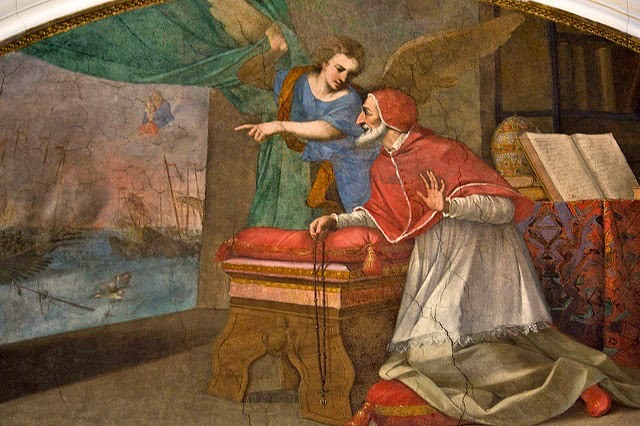 Battaglia di Lepanto: 7 ottobre 1571
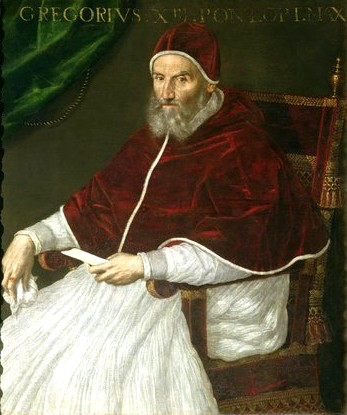 gregorio xiii
Ugo Boncompagni (1504-1585, papa dal 1572)
Promuove la fondazione dei seminari (specialmente nei territori di lingua tedesca) e dei collegi nazionali a Roma
Sostiene i gesuiti 
Riforma del calendario (“gregoriano”) con la sottrazione di 10 giorni per riportare in pari il calendario legale e quello solare (s. Teresa d’Avila morì nella notte tra il 4 e  il 15 ottobre 1582…)
Azione delle nunziature
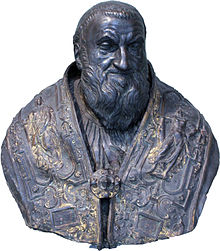 Sisto V
Felice Peretti, frate francescano (1521-1590, papa dal 1585)
Riorganizza la Curia romana (1588) secondo una struttura che rimane in uso fino a Pio X
Urbano VII – Gregorio XIV – Innocenzo IX
Urbano VII: Giovanni Battista Castagna (1521-1590), papa dal 15 al 27 settembre 1590: il pontificato più breve della storia.
Gregorio XIV: Niccolò Sfondrati (1535-1591), papa dall’8 dicembre 1590 al 16 ottobre 1591
Innocenzo IX: Giovanni Antonio Facchinetti (1519-1591), papa dal 29 ottobre al 30 dicembre 1591
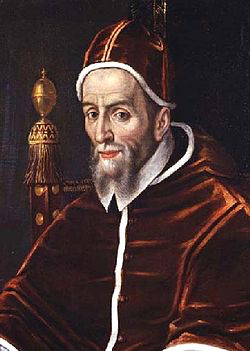 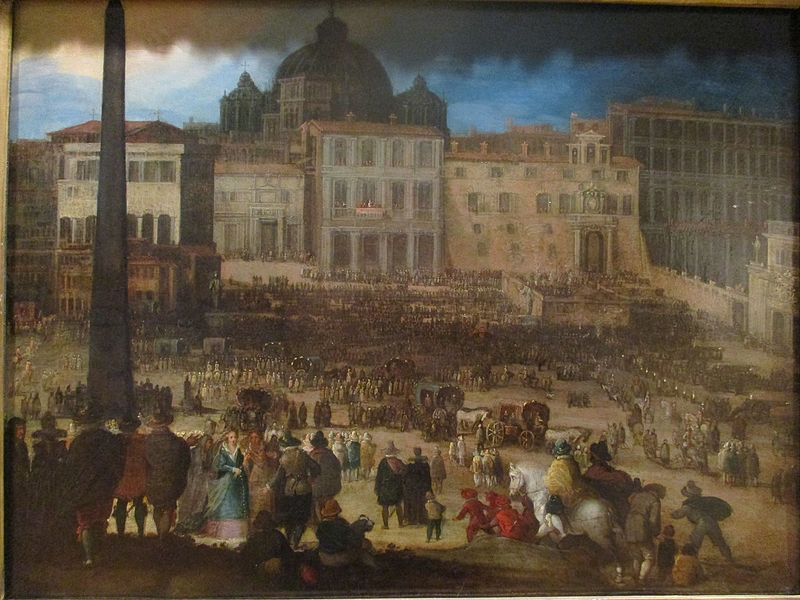 Clemente VIII
Ippolito Aldobrandini (1536-1605), papa dal 1592.
La “Vulgata” sisto-clementina
una chiesa romana…
Prima fase: dalla fine del Concilio agli anni 1620-1630
Rafforzamento della forza della Sede di Roma, grazie al processo di uniformazione della liturgia, alla promozione della catechesi e della predicazione.
Ruolo delle congregazioni romane (Indice, Riti, Vescovi e religiosi, Interpretazione del Concilio, poi Propaganda fide) e delle nunziature
Visite ad limina
Edilizia sacra
…clericale…
Ruolo dei vescovi nell’applicazione del Concilio
Un episcopato mediamente migliore di quello del periodo precedente
Clero diocesano di qualità gradualmente migliore, anche se i seminari fanno fatica a diffondersi: migliore formazione culturale, moralità più elevata, dedizione alla cura delle anime
Clero regolare: numericamente assai maggiore del clero diocesano, ha un ruolo molto importante (sia le antiche famiglie religiose che le nuove realtà); tra tutti i igesuiti hanno un posto di tutto rilievo nell’educazione della gioventù, nei seminari, nella predicazione, nella teologia, nella confessione e direzione spirituale, nelle missioni popolari e “ad gentes”
Problema della vita religiosa femminile (monacazioni forzate) cfr. P.  Vismara, Per vim et metu. Il caso di Paola Teresa Pietra, 1991
http://dspace-roma3.caspur.it/bitstream/2307/4241/1/TESI.pdf
…popolare.
Il concilio accoglie e valorizza la religiosità popolare (culto delle immagini e delle reliquie, venerazione dei santi ecc.) ma preoccupandosi di depurarlo dagli elementi spuri e dalle sopravvivenze del paganesimo
G. De Rosa,  Vescovi, popolo e magia nel sud. Ricerche di storia socio-religiosa dal XVII al XIX secolo, 1983
Devozioni eucaristiche
Catechesi
la storiografia sul concilio di trento
Sarpi, Istoria del concilio di Trento, Venezia 1619
Giovanni Miccoli (anni ‘70): influenza dei movimenti evangelici, repressione del papato
Massimo Firpo (anni ‘90): l’idea di “Controriforma”
Ronnie Po-chia Hsia, The world of catholic renewal, Cambridge 2005
Paolo Prodi, Il paradigma tridentino, Brescia 2010